Piet Mondriaan
PowerPoint Presentatie activiteit 4.1
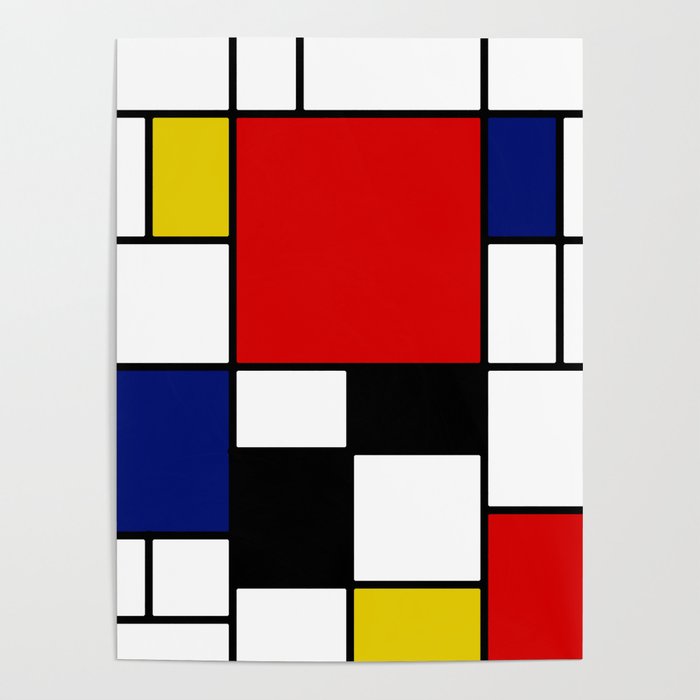 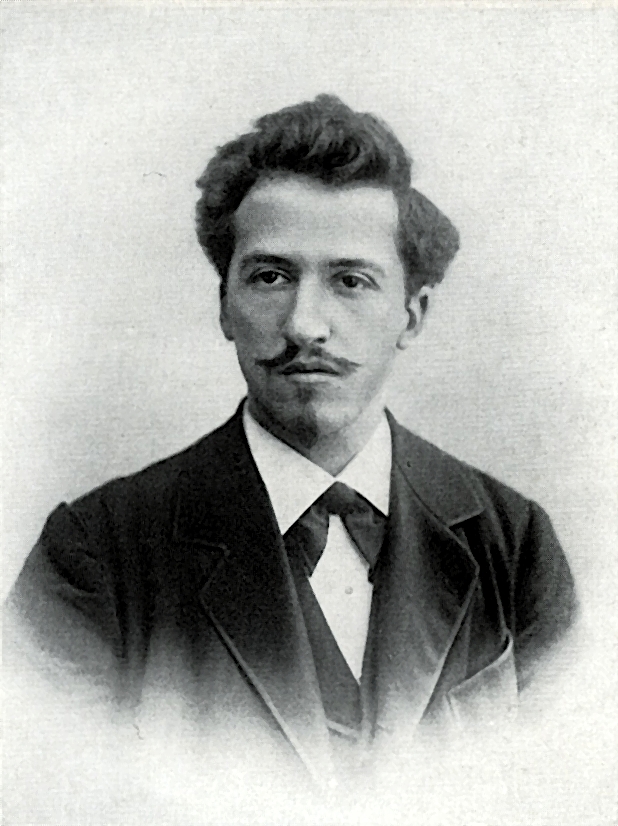 Piet Mondriaan
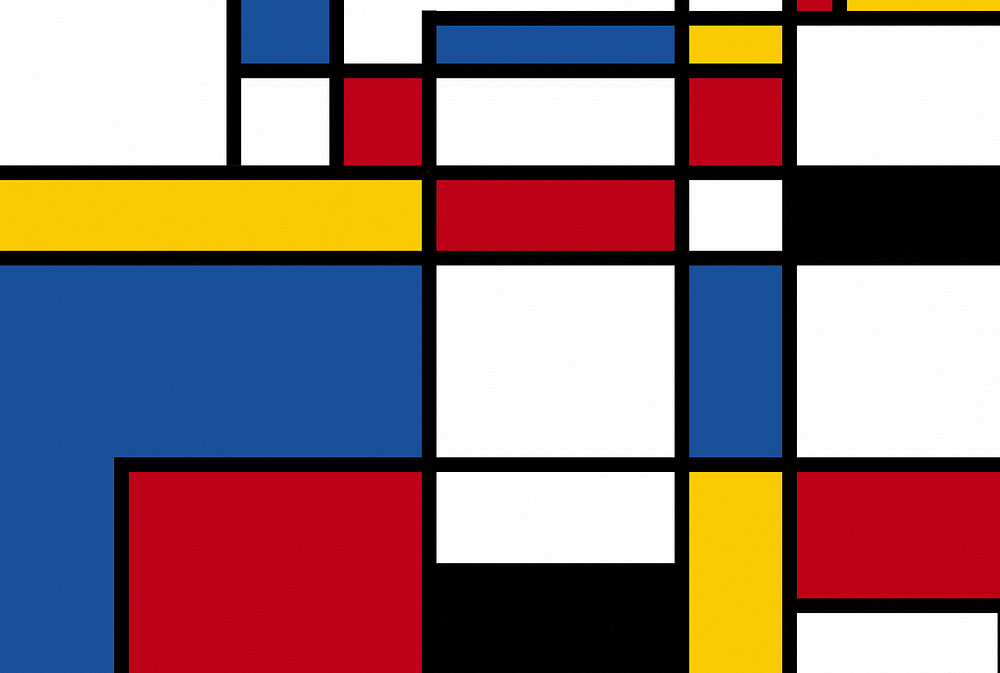 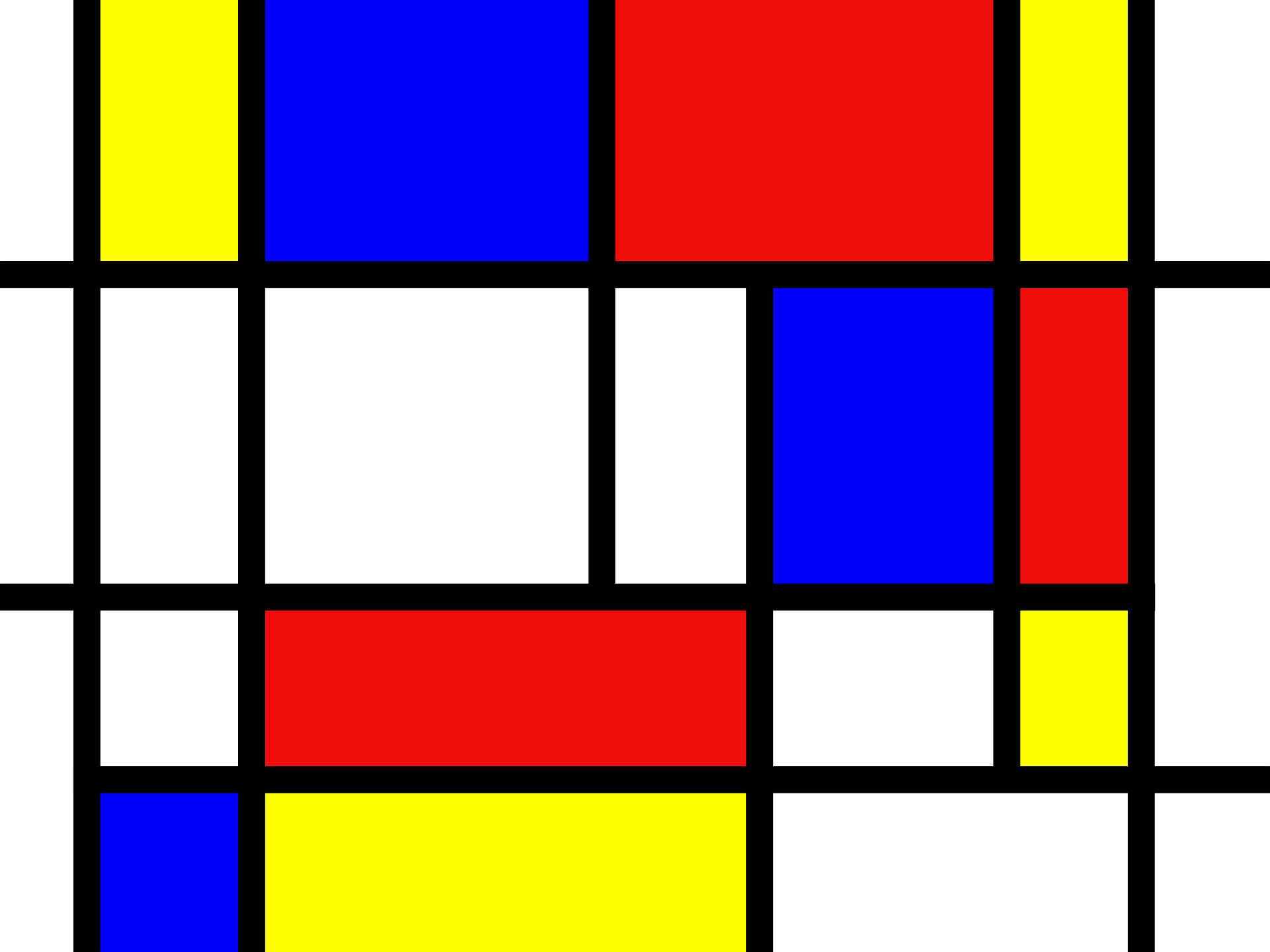 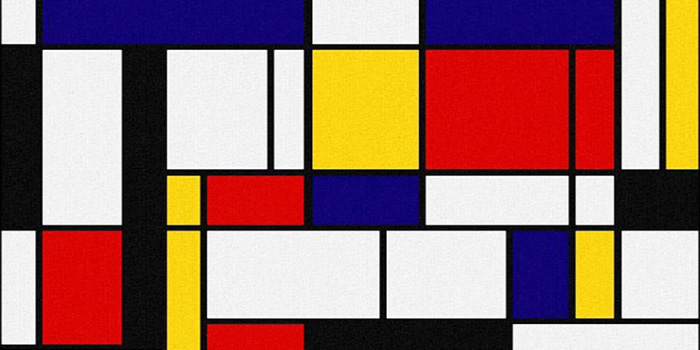